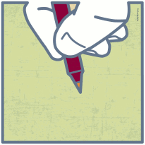 “TRECENTO IN BANDO - VINCI UNO SCAFFALE DI LIBRI”
PREMIAZIONE CONCORSO DEL PROGETTO IN VITRO
Alla Scuola Primaria dell’Istituto Fanciulli di Arrone
Una giornata di festa
Sabato 14 novembre dalle ore 15.30 alle ore 17.00 - nell’ambito di Umbrialibri presso il Complesso Monumentale di San Pietro, Borgo Giugno XX n.74 nella Galleria Tesori d’arte - Premiazione delle 31 scuole vincitrici del premio Trecento in bando - Vinci uno scaffale di libri, istituito dal Centro per il libro e la lettura (MiBACT), nell'ambito del progetto In vitro.
Come è andata
L’insegnante Paola Tronti ha coordinato il concorso, raccogliendo e raccordando le varie esperienze legate al libro e alla lettura che da anni vengono svolte nei diversi plessi. Il nostro lavoro è stato apprezzato e siamo stati premiati insieme a molte altre scuole umbre, nella splendida cornice del Complesso monumentale di S. Pietro a Perugia.
I premi
All’Istituto sono stati consegnati 300 libri, sia in formato cartaceo che digitale.
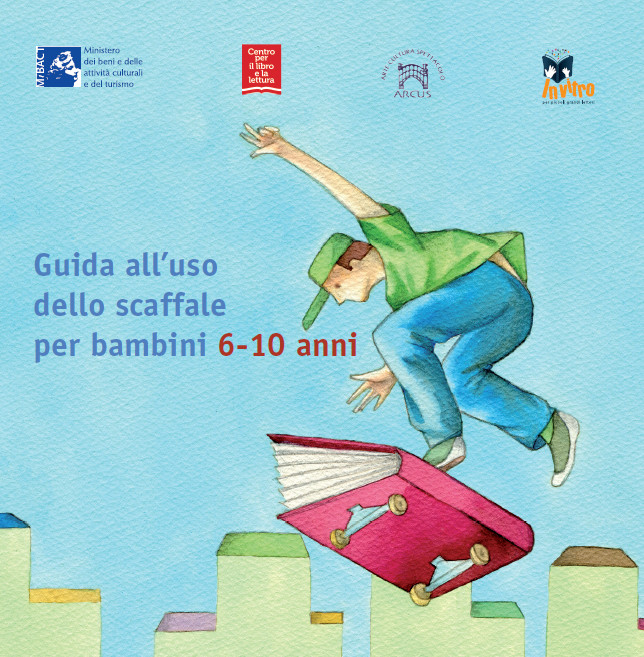 Momenti della premiazione
http://www.rainews.it/dl/rainews/TGR/basic/PublishingBlock-f8ed8a22-3948-4917-8042-b0b87a6304df-archivio.html
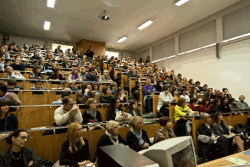